Better Study Skills/Organization =Less stress for your child!
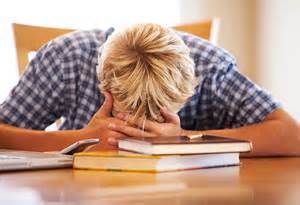 Presented by:  Romina Bourdoulous & Cathryn Johnson
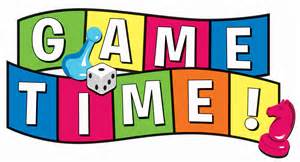 What is Organization?
A manner of accomplishing something in an orderly or efficient way.
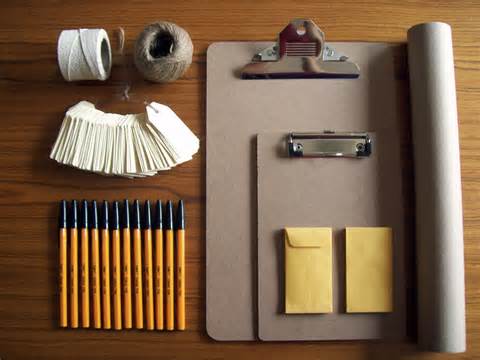 Organization at School
Color-coded by Subject
Math-Black
Science-Green
Social Studies-White
LA-Blue

Locker Ladders

Homework Folder
BETTER STUDY SKILLS
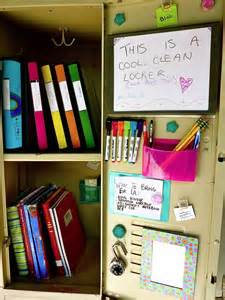 Top 10 list for STUDENTS
Have a folder dedicated to Homework only
Use an Agenda daily!
Have a consistent place you study 
Make study cards (front for the word/idea, back for the definition/important information
Take detailed class notes so you have all the information to study
Study a little each night:  Don’t wait until the night before to study for a test/work on a project
Have a friend you can study with or can call with any questions
Ask your teacher for help early on if you don’t understand the material
Stay organized-periodically clean out your locker, binders, backpack
Ask your parents for help if you need it!
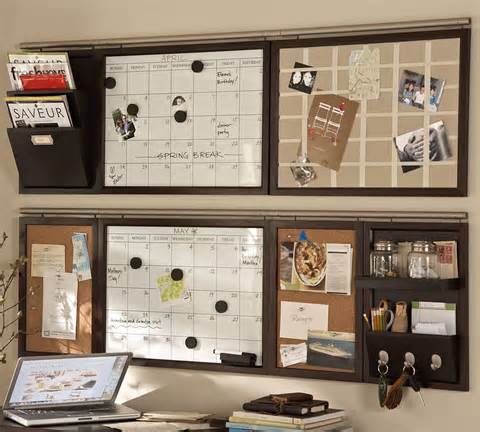 BETTER STUDY SKILLS
Top 10 list for Parents
Periodically have family meetings to discuss organization
Check your child’s agenda
Access teacher websites/Powerschool
Make sure there is a daily study time
Study with your child
Have a place designated as the “study zone”
Clean out binders, folders, backpack with your child regularly
Keep a family calendar that includes big tests/projects
Monitor the time your child spends on technology
Call teachers/counselor if there are concerns
My organization….
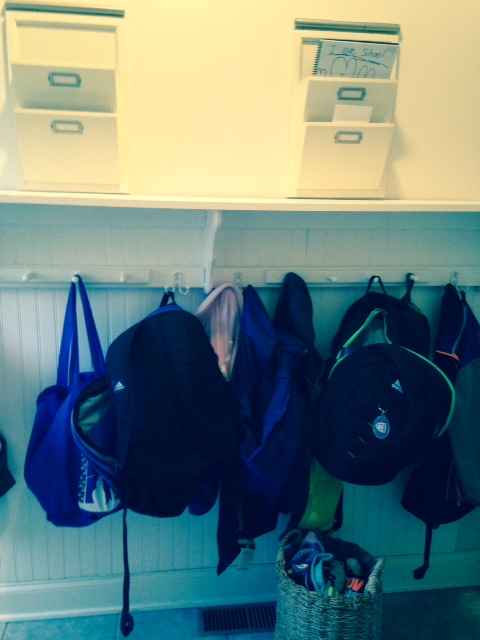 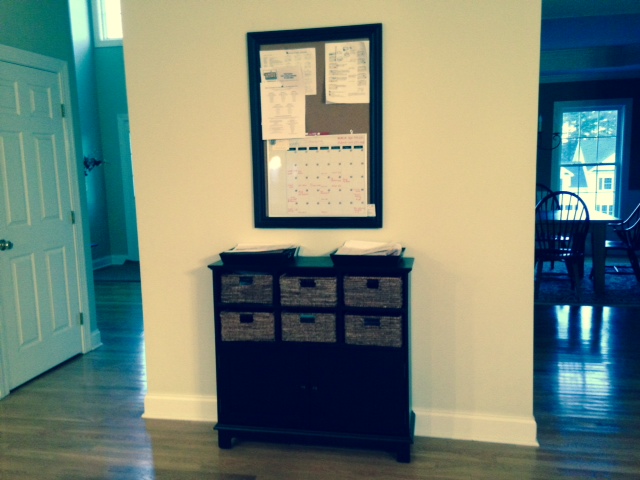 Find what works for you!
Lack of Organization can lead to stress…
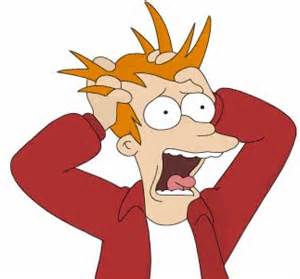 What does stress look like?
Moodiness
Irritability or short temper
Agitation, inability to relax
Feeling overwhelmed
Headaches
Stomach aches
What can you do about it?
Get Organized.  Not being prepared will only increase your stress level.
Set aside relaxation time. Relaxation techniques such as yoga, meditation, and deep breathing activate the body’s relaxation response, a state of restfulness that is the opposite of the stress response.
Exercise regularly. Physical activity plays a key role in reducing and preventing the effects of stress. 
Eat a healthy diet. Well-nourished bodies are better prepared to cope with stress. Start your day with a healthy breakfast.
Get plenty of sleep. Feeling tired can increase stress by causing you to think irrationally. Keep your cool by getting a good night’s sleep.
While popping popcorn you have three minutes in the kitchen:
Organize the day’s mail
Organize a drawer
Clean out the fridge 
Rifle through that overflowing coupon box
Take out the trash 
Empty or load the dishwasher
Wipe down countertops or shelves
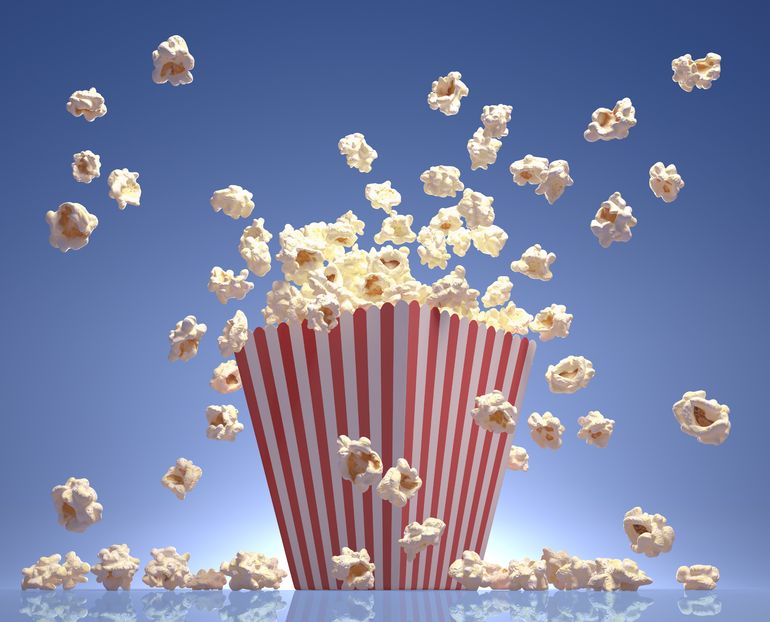 Waiting in line at the post office or grocery store you have three minutes on your feet:
Write a to-do list for the next day 
Make a quick phone call to schedule an appointment
Organize your purse
While cookies are baking you have 12 minutes in the kitchen:
Plan dinner for the week and write a grocery shopping list
Organize your junk drawer
Organize your pantry 
Spruce up your spice drawer or cabinet; put spices you use most toward the front 
Start preparing lunch for tomorrow
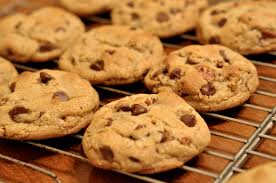 On the phone, on hold you have one to three minutes in your home office:
Organize your e-mail
Go through paper file folders one a time 
Run the virus scan on your computer
Go through your file of tax deduction receipts
While the tub fills up you have three minutes in the bathroom:
Toss used towels in the laundry bin and hang up some clean ones
Organize your make-up drawer
Organize the space under the vanity 
Straighten your linen closet 
Clean the toilet
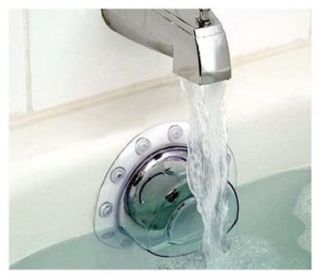 Waiting to pick up your child from school you have five minutes in the car:
Bring a trash bag and pick up all litter in the car
Pay bills 
Schedule dental and doctor appointment 
Organize glove compartment
During T V commercials you have four minutes in the family room:
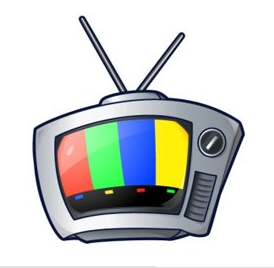 Organize a DVD shelf or book shelf
Venture under the couch to hunt dust bunnies
Put all toys in a toy box or basket 
Recycle old magazines
Waiting at the doctor’s office you have 10 minutes in a comfy chair:
Organize your social life: make lunch date with friends 
Tackle your “should-do” list
Close your eyes, practice deep breathing 
Bring a tote bag with a couple of sewing repair projects
While your kids brush their teeth you have five minutes in their room:
Organize the sock and 
    underwear drawer
Put all toys or stuffed animals into basket 
Turn down the bed sheets
Lay out an outfit for the next day
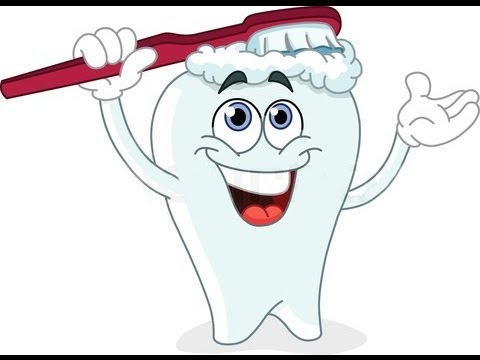